בית ספר מושירפה
יחידת לימוד בשפה העברית
קהל יעד – כיתה ג'
מורה המקצוע – מלחם סמיר
שנת לימודים תשע"ד
הָאַרְטִיק טָעִים?
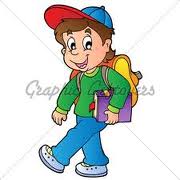 כֵּן.
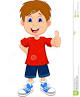 גַם הָאַרְטִיקִים שֶׁלִי טְעִימִים.
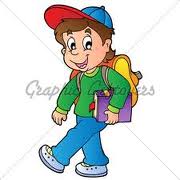 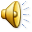 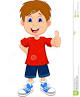 הָאַרְטִיקִים כָּאן טְעִימִים.
אַתָה תָמִיד בָּא לַפַּרְק?
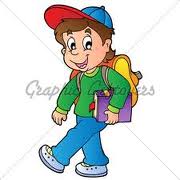 כֵּן, אֲנִי גָר בְּרָמַת גַן לְיַד הַפַּרְק. גַם אַתָה גָר בְּרָמַת גַן?
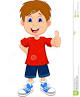 לֹא, אֲנִי גָר בְּטִירָה. אֲנִי סַלַאם,  מִי אַתָה?
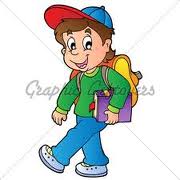 אֲנִי בָּרָק. אֲנִי בְּכִּתָה ג. גַם אַתָה?
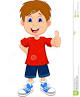 כֵּן,גם אֲנִי בְּכִּתָה ג.
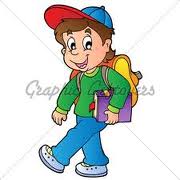 מי אני
נכון  לא נכון
קריאה
הטקסט
לחץ על העכבר اضغط على الفاره
טִיק
אַרְ
הָ
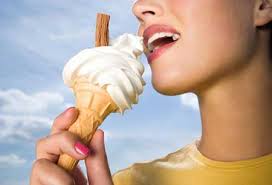 מי אני
נכון  לא נכון
קריאה
הטקסט
לחץ על העכבר اضغط على الفاره
תָה
כִּ
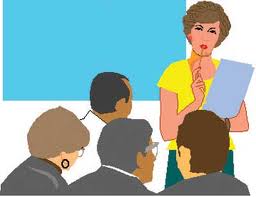 המשך  اكمل
מי אני
נכון  לא נכון
קריאה
הטקסט
לחץ על העכבר اضغط على الفاره
מִים
עִי
טְ
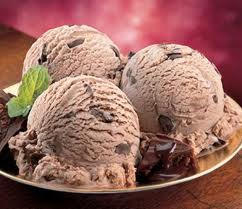 המשך  اكمل
מי אני
נכון  לא נכון
קריאה
הטקסט
לחץ על העכבר اضغط على الفاره
רָה
טִי
בְּ
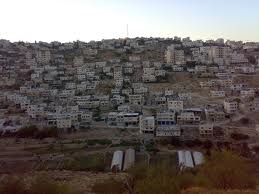 המשך  اكمل
מי אני
נכון  לא נכון
קריאה
הטקסט
לחץ על העכבר اضغط على الفاره
פַּרְק
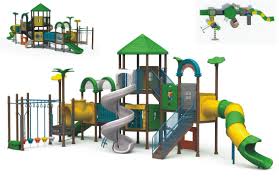 המשך  اكمل
מי אני
נכון  לא נכון
קריאה
הטקסט
לחץ על העכבר اضغط على الفاره
גַן
מַת
רָ
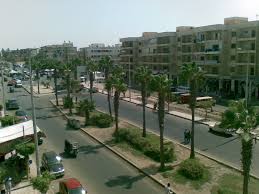 המשך  اكمل
מי אני
נכון  לא נכון
קריאה
הטקסט
לחץ על העכבר اضغط على الفاره
חָה
פָּ
מִשְׁ
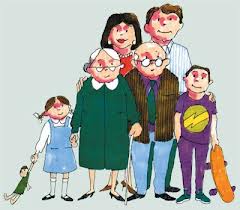 המשך  اكمل
מי אני
נכון  לא נכון
קריאה
הטקסט
לחץ על העכבר اضغط على الفاره
תָא
סָבְ                                                                                                                                                                                                בְ
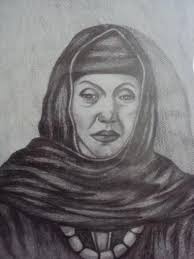 המשך  اكمل,
מי אני
נכון  לא נכון
קריאה
הטקסט
לחץ על העכבר اضغط على الفاره
שֵׁב
מַחְ
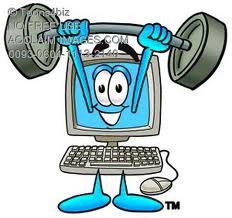 המשך  اكمل
מי אני
נכון  לא נכון
קריאה
הטקסט
לחץ על העכבר اضغط على الفاره
תוּל
חָ
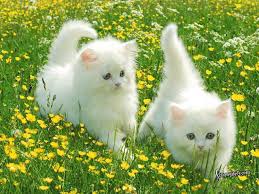 המשך  اكمل
מי אני
נכון  לא נכון
קריאה
הטקסט
נכון או לא נכון
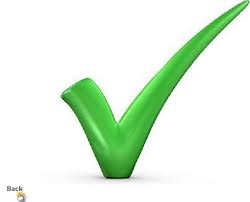 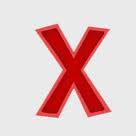 הָאַרְטִיק טָעִים
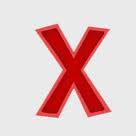 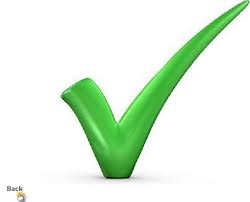 בָּרָק גָר בְּרָמַת גַן
המשך  اكمل
מי אני
נכון  לא נכון
קריאה
הטקסט
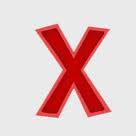 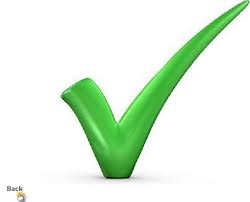 סַלַאם גָר בְּרָמַת גַן
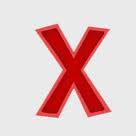 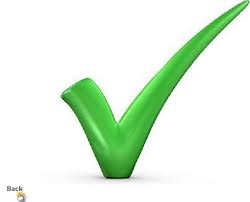 הָאַרְטִיק חָרִיף
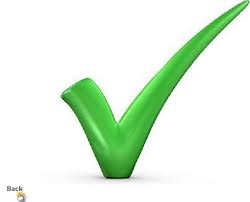 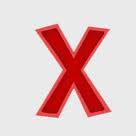 אֲנִי בָּרָק. אֲנִי בְּכִּתָה ד.
המשך  اكمل
מי אני
נכון  לא נכון
קריאה
הטקסט
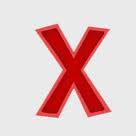 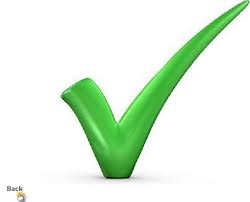 סלאם תָמִיד בָּא לַפַּרְק?
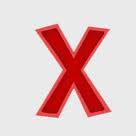 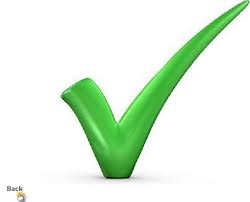 בָּרָק גָר בְּטִירָה
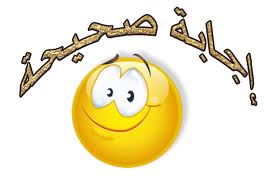 מצויין כל הכבוד
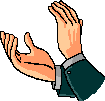 חזרה לשאלה
נסה שנית
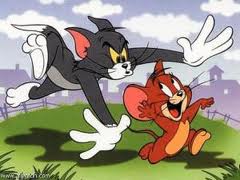 חזרה לשאלה
מי אני
נכון  לא נכון
קריאה
הטקסט
מי אני
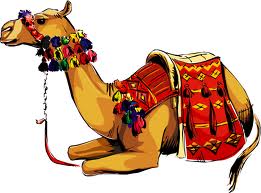 אני
לחץ על הרכב
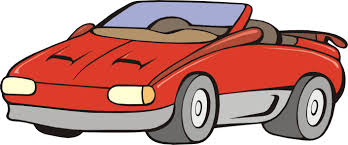 גָמָל
המשך  اكمل,
מי אני
נכון  לא נכון
קריאה
הטקסט
מי אני
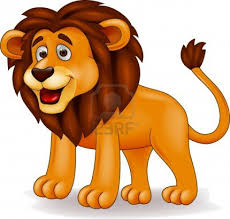 אני
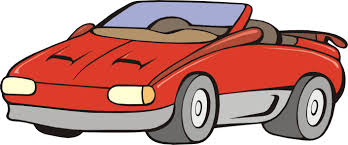 לחץ על הרכב
אַרְיֵה
המשך  اكمل,
מי אני
נכון  לא נכון
קריאה
הטקסט
מי אני
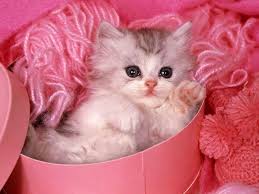 אני
לחץ על הרכב
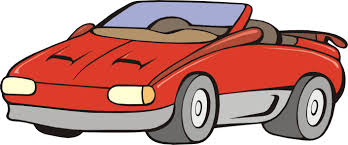 חָתוּל
המשך  اكمل,
מי אני
נכון  לא נכון
קריאה
הטקסט
מי אני
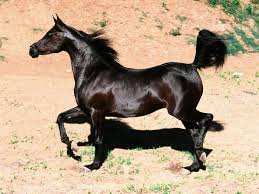 אני
לחץ על הרכב
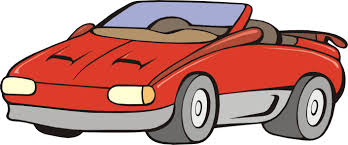 סוּס
המשך  اكمل,
מי אני
נכון  לא נכון
קריאה
הטקסט
מי אני
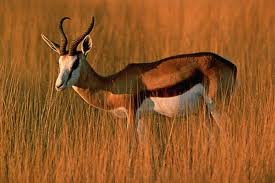 אני
לחץ על הרכב
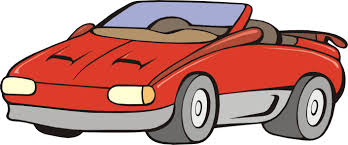 צְבִי
המשך  اكمل,
מי אני
נכון  לא נכון
קריאה
הטקסט
מי אני
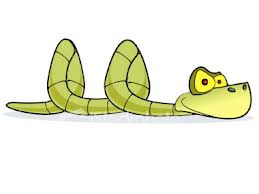 אני
לחץ על הרכב
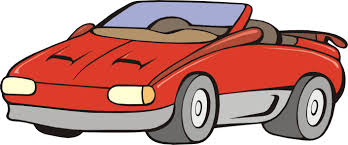 נָחָשׁ
המשך  اكمل,
מי אני
נכון  לא נכון
קריאה
הטקסט
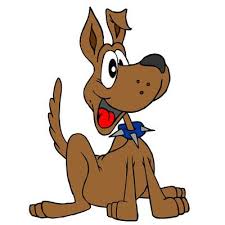 מי אני
אני
לחץ על הרכב
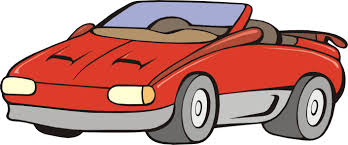 כֶּלֶב
המשך  اكمل,
מי אני
נכון  לא נכון
קריאה
הטקסט
מי אני
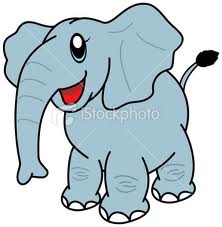 אני
לחץ על הרכב
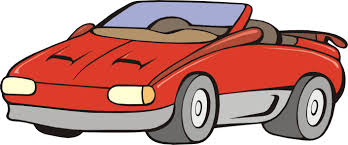 פִּיל
המשך  اكمل,